KHỞI ĐỘNG
Trò chơi: Nhà du lịch thông thái
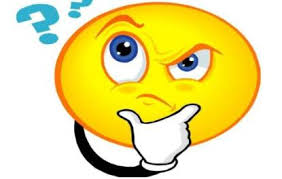 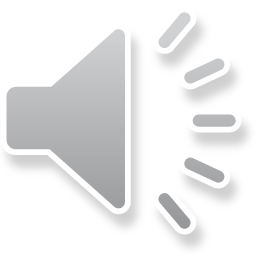 Hình thức: Nghe đoạn nhạc sau, chuyền quả chuông đi, nhạc dừng ở bạn nào, bạn đó trả lời
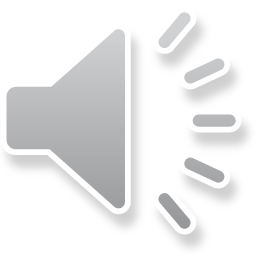 Nhà hát Opera, Sydney (Australia)
Vạn Lý Trường Thành (Trung Quốc)
Tượng Nữ thần tự do, New York (Mỹ)
Vịnh Hạ Long, Quảng Ninh (Việt Nam)
BÀI  25: THẾ GIỚI RỘNG LỚN VÀ ĐA DẠNG
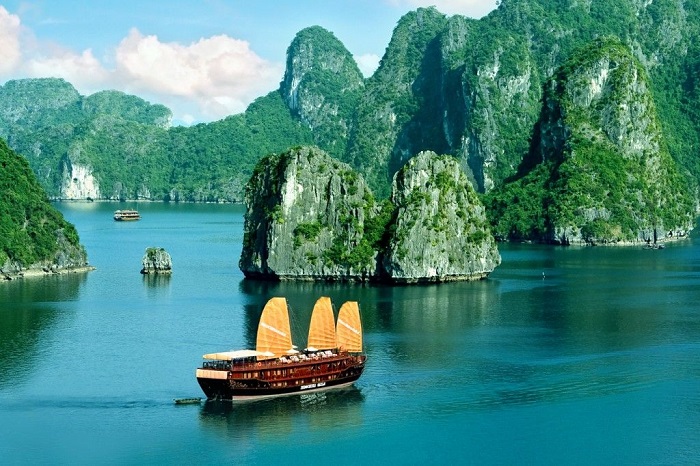 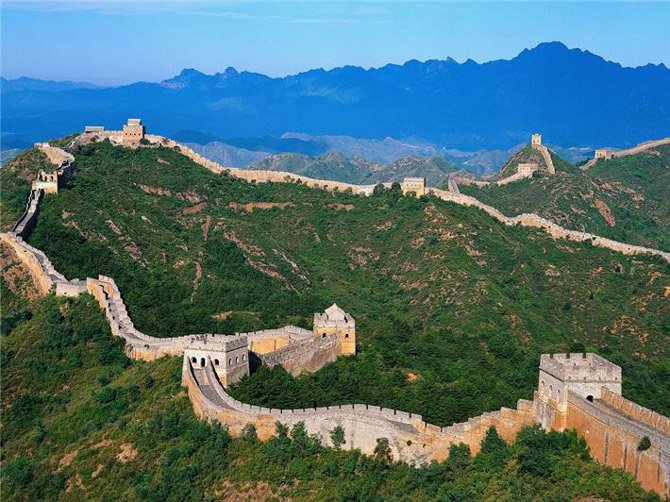 BÀI  25: THẾ GIỚI RỘNG LỚN VÀ ĐA DẠNG
1. Các lục  địa và các châu lục
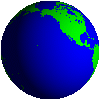 2. Các nhóm nước trên thế giới
BÀI  25: THẾ GIỚI RỘNG LỚN VÀ ĐA DẠNG
Các lục địa
1. Các lục địa và các châu lục
Các châu lục
Đoàn thám hiểm của các bạn đang trên con tàu đi vòng quanh thế giới để tìm ra những vùng đất mới. Bạn hãy ghi tên các châu lục và lục địa đã được tìm thấy, và các đại dương bao quanh châu lục đó vào bản đồ bên dưới nhé!
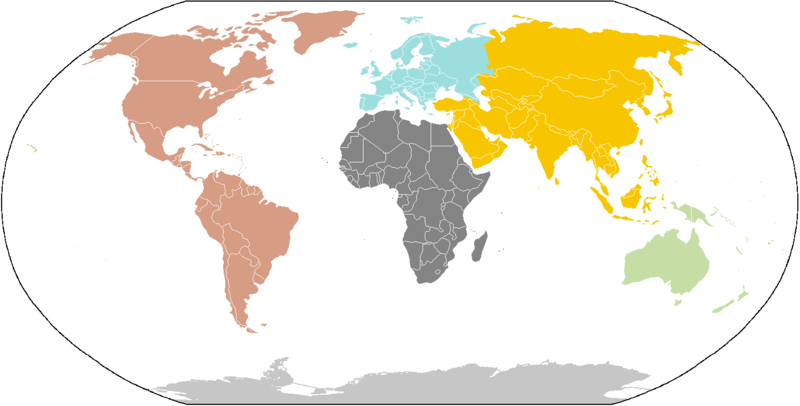 Thảo luận cặp đôi
CHÂU ÂU
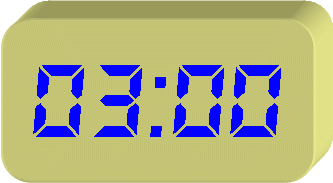 CHÂU
CHÂU Á
CHÂU
PHI
MĨ
CHÂU ĐẠI DƯƠNG
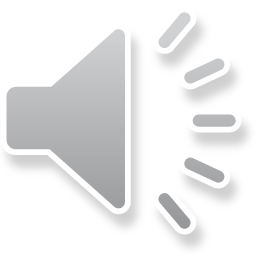 CHÂU     NAM     CỰC
BẢN ĐỒ TỰ NHIÊN THẾ GIỚI
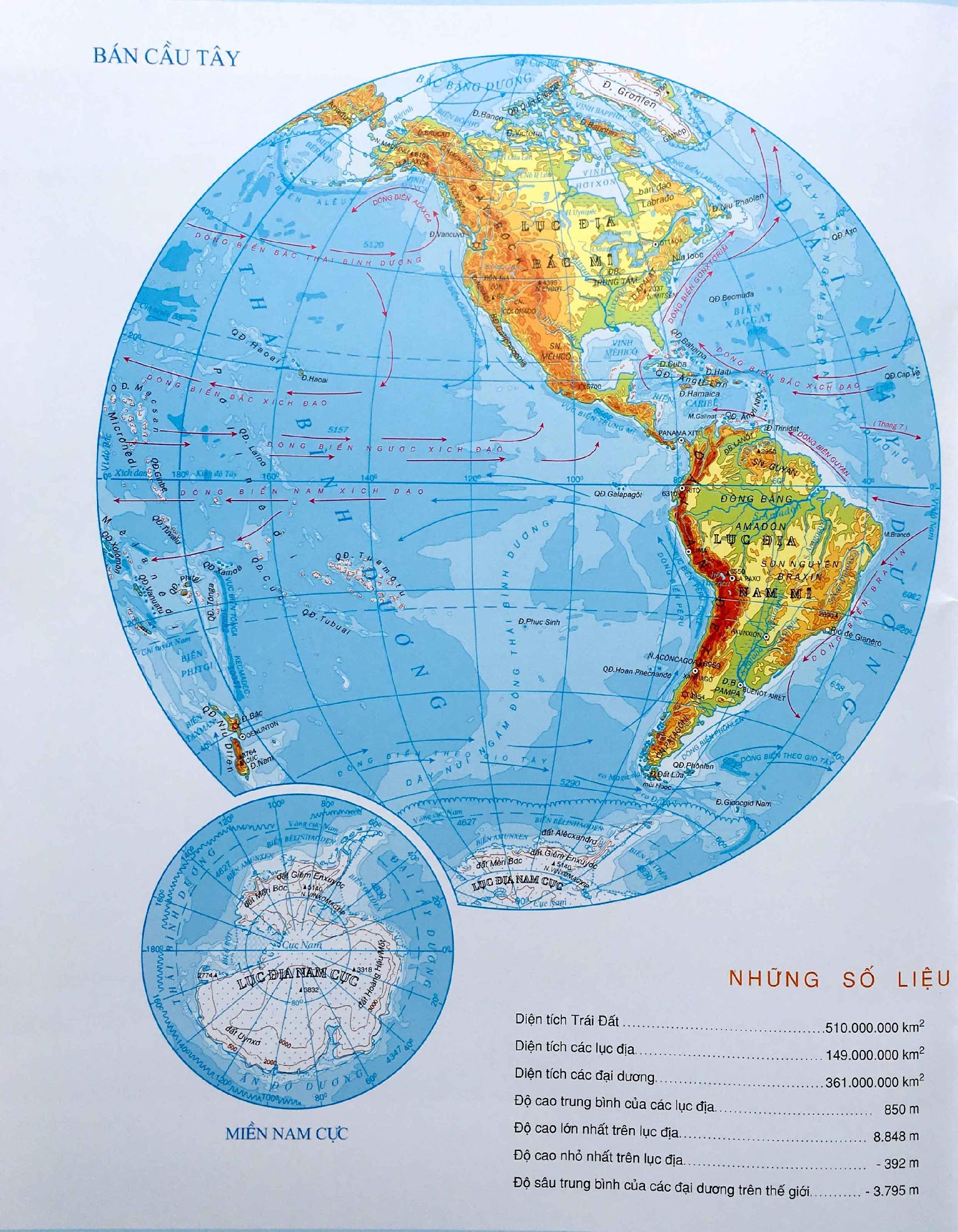 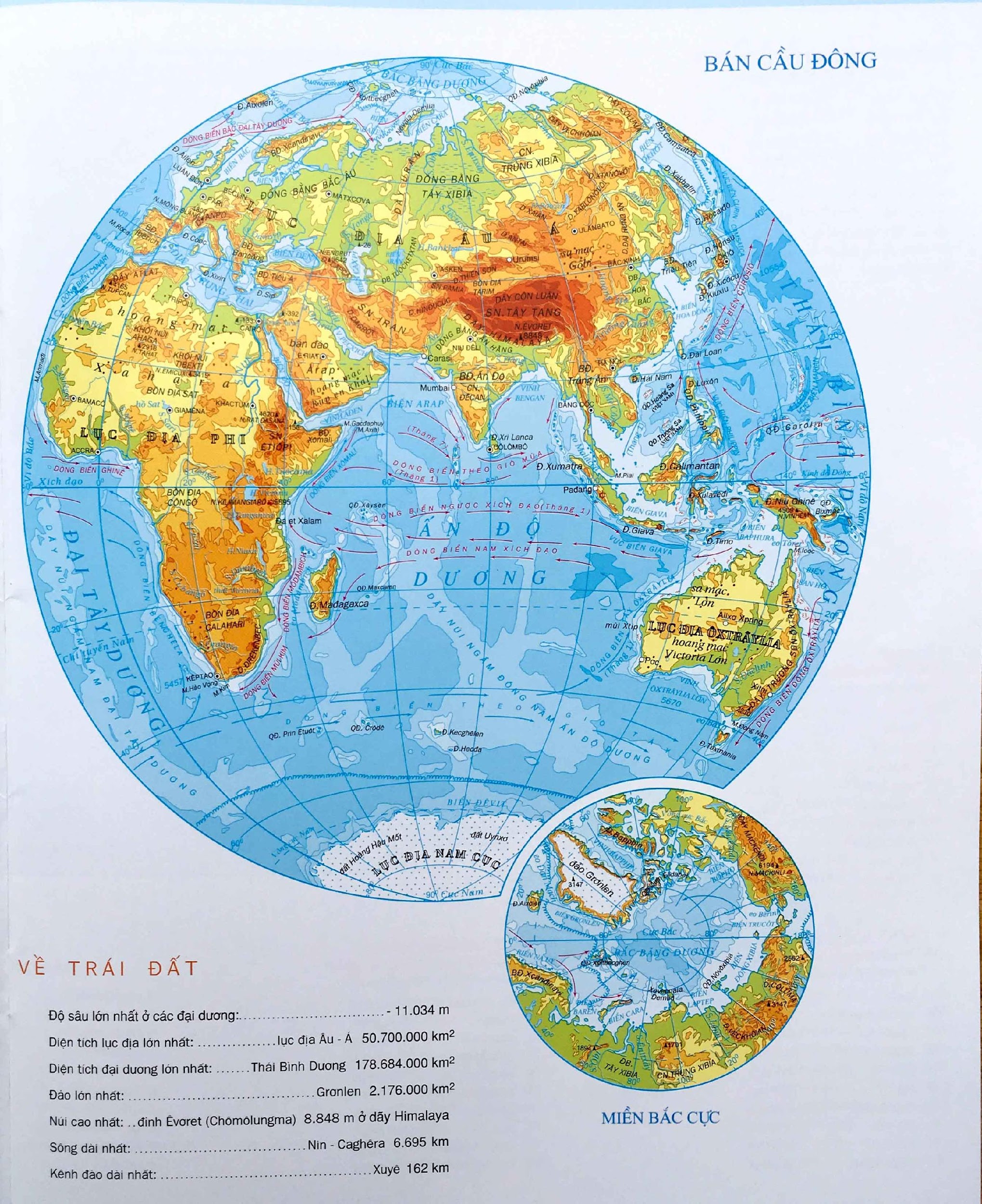 BẮC BĂNG DƯƠNG
BẮC BĂNG DƯƠNG
ĐẠI
Á - ÂU
BẮC MĨ
THÁI
ĐẠI
PHI
TÂY
NAM MĨ
BÌNH
ẤN ĐỘ DƯƠNG
TÂY
ÔXTRAYLIA
DƯƠNG
DƯƠNG
DƯƠNG
NAM CỰC
Bảng diện tích các lục địa trên Trái Đất
50,7
7,6
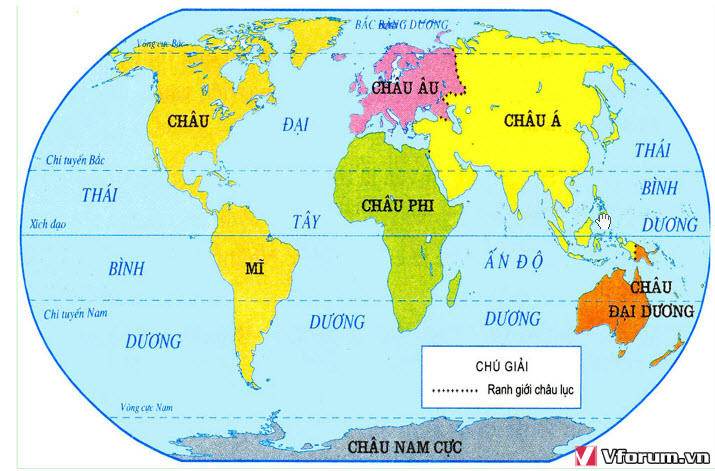 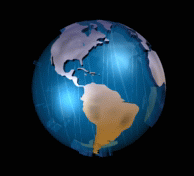 Đ.Grơnlen
QĐ.Anh
Qđ.  A-li-ut
Qđ. Nhật Bản
Qđ.  Ăng-ti lớn
Qđ. Phi-lip-pin
Đ.Niu ghi nê
Đ.Ma đa ga xca
Qđ Niu di len
LƯỢC ĐỒ CÁC CHÂU LỤC VÀ ĐẠI DƯƠNG TRÊN THẾ GIỚI
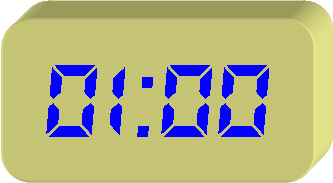 Trò chơi: Trí nhớ siêu phàm
Lục địa là ……………..... (1) rộng hàng triệu km2, có ………… (2) và ………………….(3) bao quanh.
 + Sự phân chia này mang ý nghĩa về mặt …………………..(4) là chính. Trên thế giới có …..(5) lục địa và……….(6) đại dương.
 Châu lục bao gồm …………………(7) và …………… ..(8) bao quanh. 
+  Sự phân chia này mang ý nghĩa về mặt……………………. (9)Trên thế giới có ………(10) châu lục
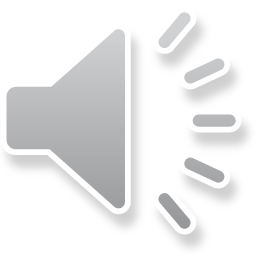 Chúc mừng: bạn là người chiến thắng
Lục địa là khối đất liền rộng hàng triệu km2, biển và đại dương bao quanh.
 Sự phân chia này mang ý nghĩa về mặt tự nhiên là chính. Trên thế giới có 6 lục địa và 4 đại dương.
 Châu lục bao gồm lục địa và các đảo – quần đảo bao quanh.
Sự phân chia này mang ý nghĩa về lịch  sử, kinh tế, chính trị. Trên thế giới có 6 châu lục.
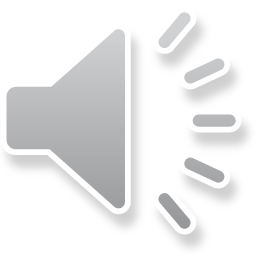 So sánh sự giống và khác nhau giữa lục địa và châu lục?
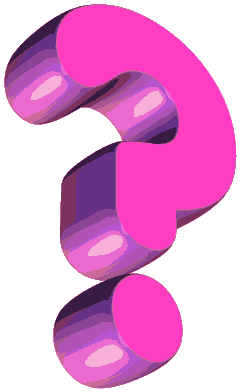 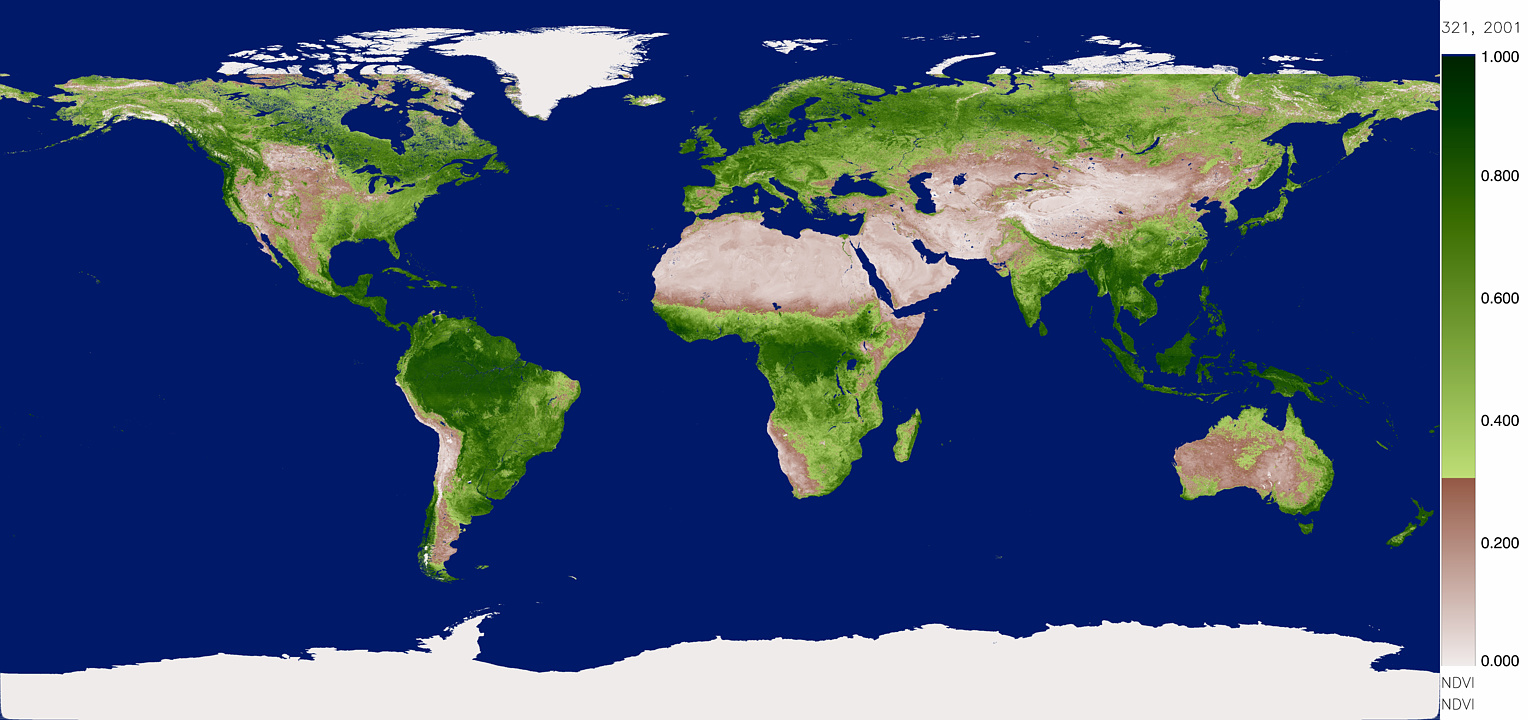 BẮC BĂNG DƯƠNG
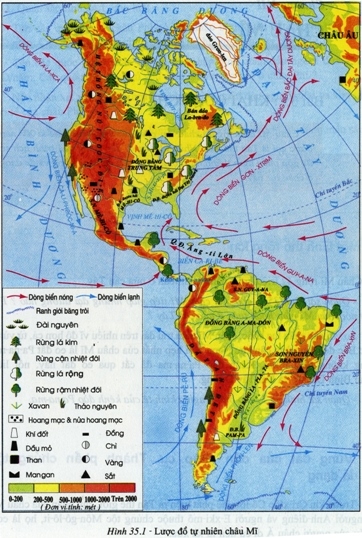 Lục địa Bắc Mĩ
ĐẠI TÂY DƯƠNG
Lục địa Nam MĨ
THÁI BÌNH  DƯƠNG
LƯỢC ĐỒ TỰ NHIÊN CHÂU MĨ
HỎI NHANH - ĐÁP GỌN
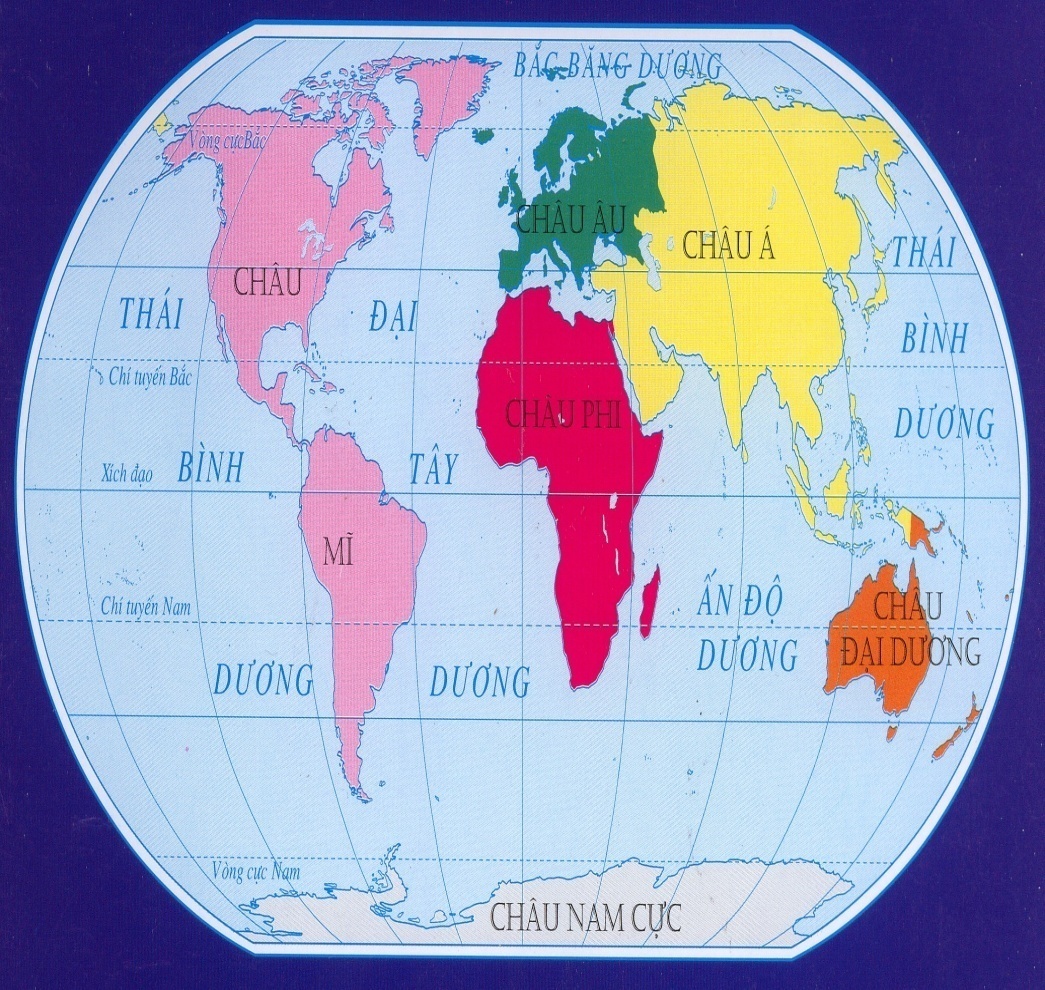 Câu 3: Lục địa nào nằm hoàn toàn ở nửa cầu Bắc ?
Câu 5: Châu lục nào nằm hoàn toàn ở nửa cầu Nam?
Câu 1: Đại dương nào có diện tích lớn nhất?
Câu 2: Châu lục nào nằm dưới một lớp băng ?
Câu 4: Châu lục nào nằm ở cả bốn bán cầu?
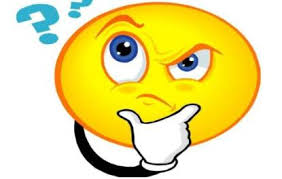 THÁI BÌNH DƯƠNG
ĐẠI DƯƠNG, NAM CỰC
NAM CỰC
PHI
BẮC MĨ , Á- ÂU
HỎI NHANH - ĐÁP GỌN
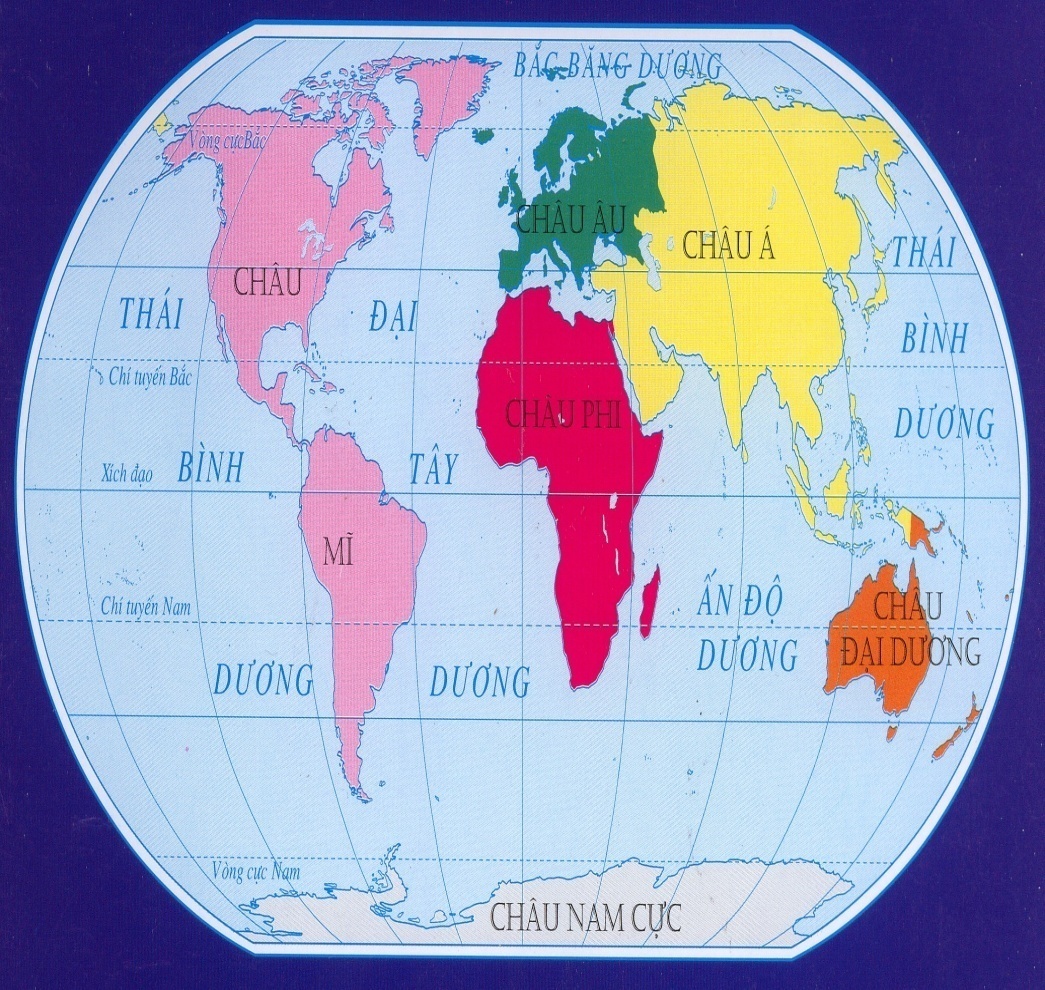 Câu 5: Châu lục nào gồm 2 lục địa?
MĨ
HỎI NHANH - ĐÁP GỌN
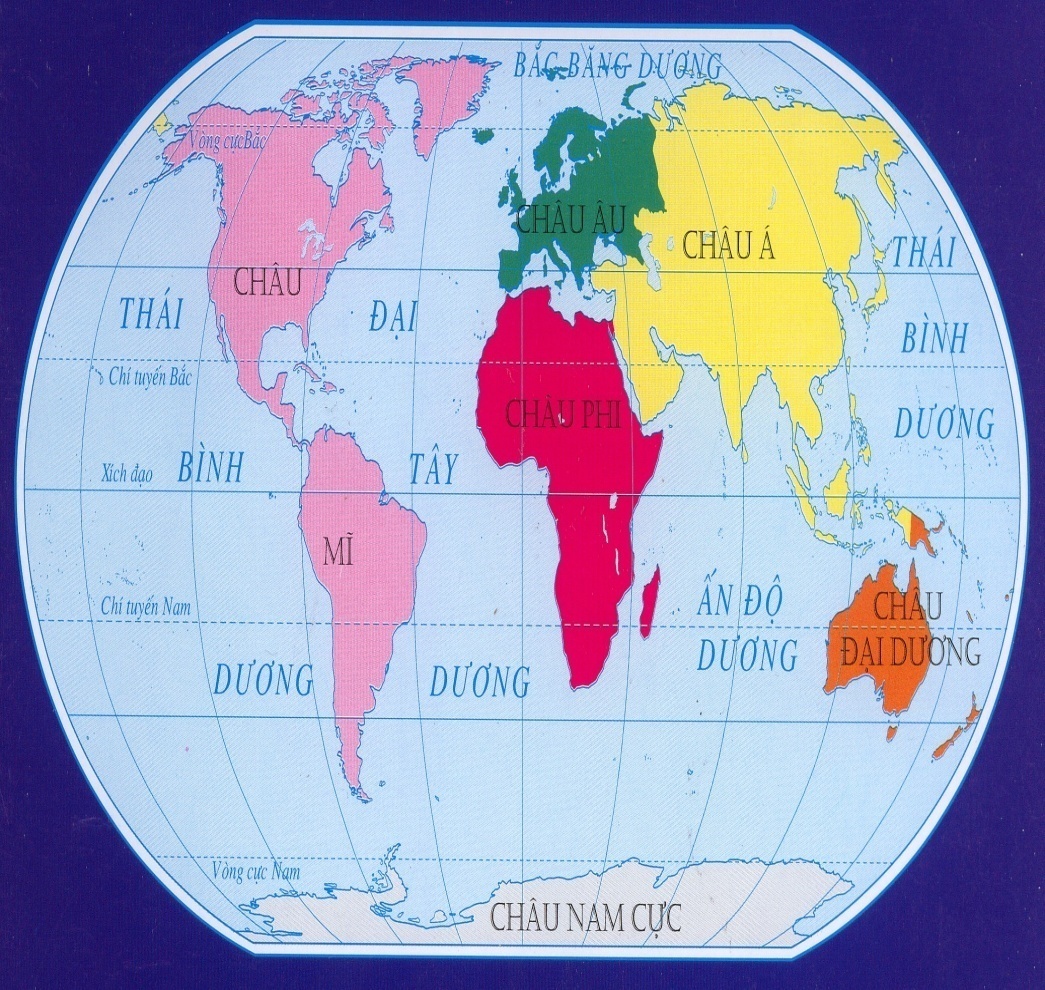 Câu 6: Lục địa nào gồm 2 châu lục?
Á - Âu
Em hãy cho biết Việt Nam nằm ở châu lục nào? Trong lục địa nào?
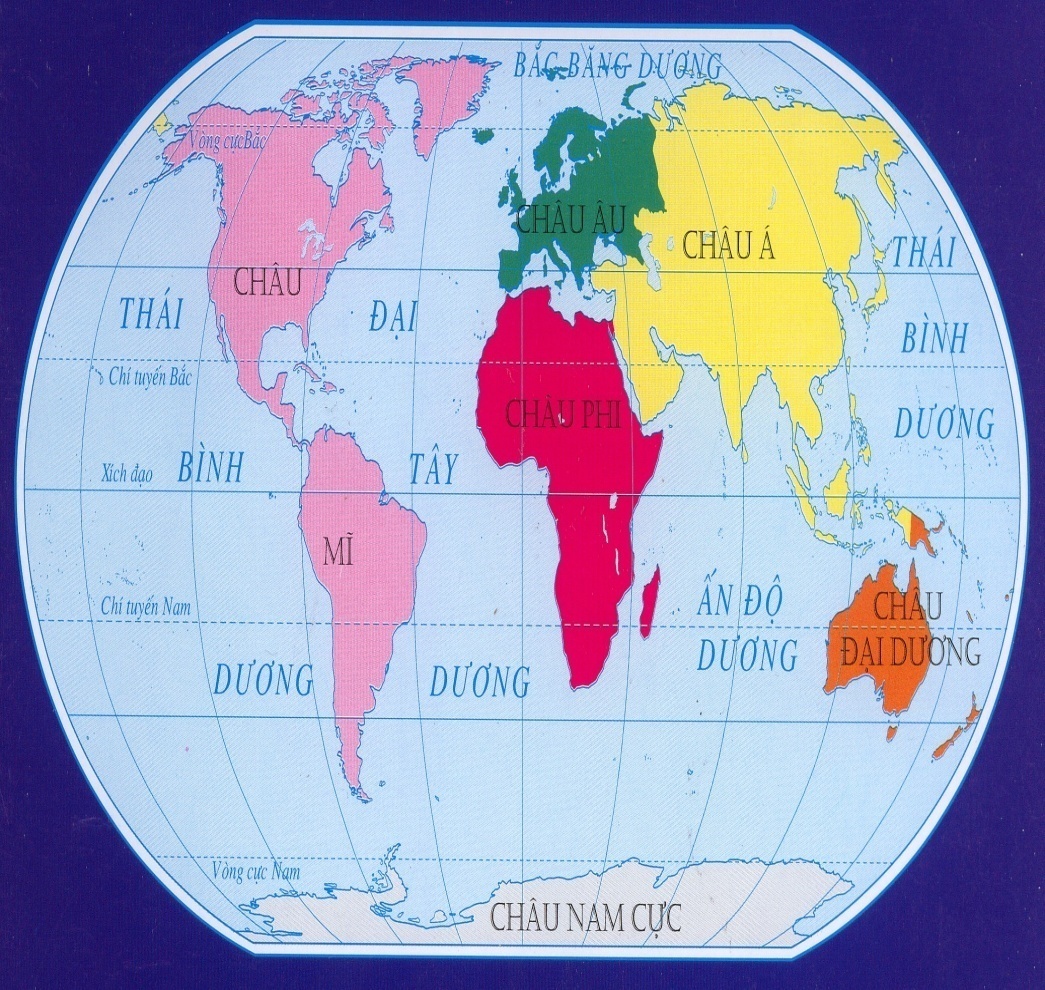 BÀI  25: THẾ GIỚI RỘNG LỚN VÀ ĐA DẠNG
1. Các lục  địa và các châu lục
2. Các nhóm nước trên thế giới
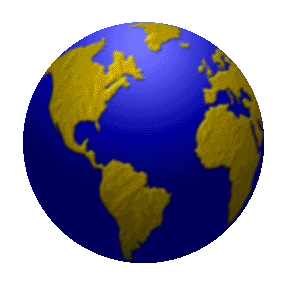 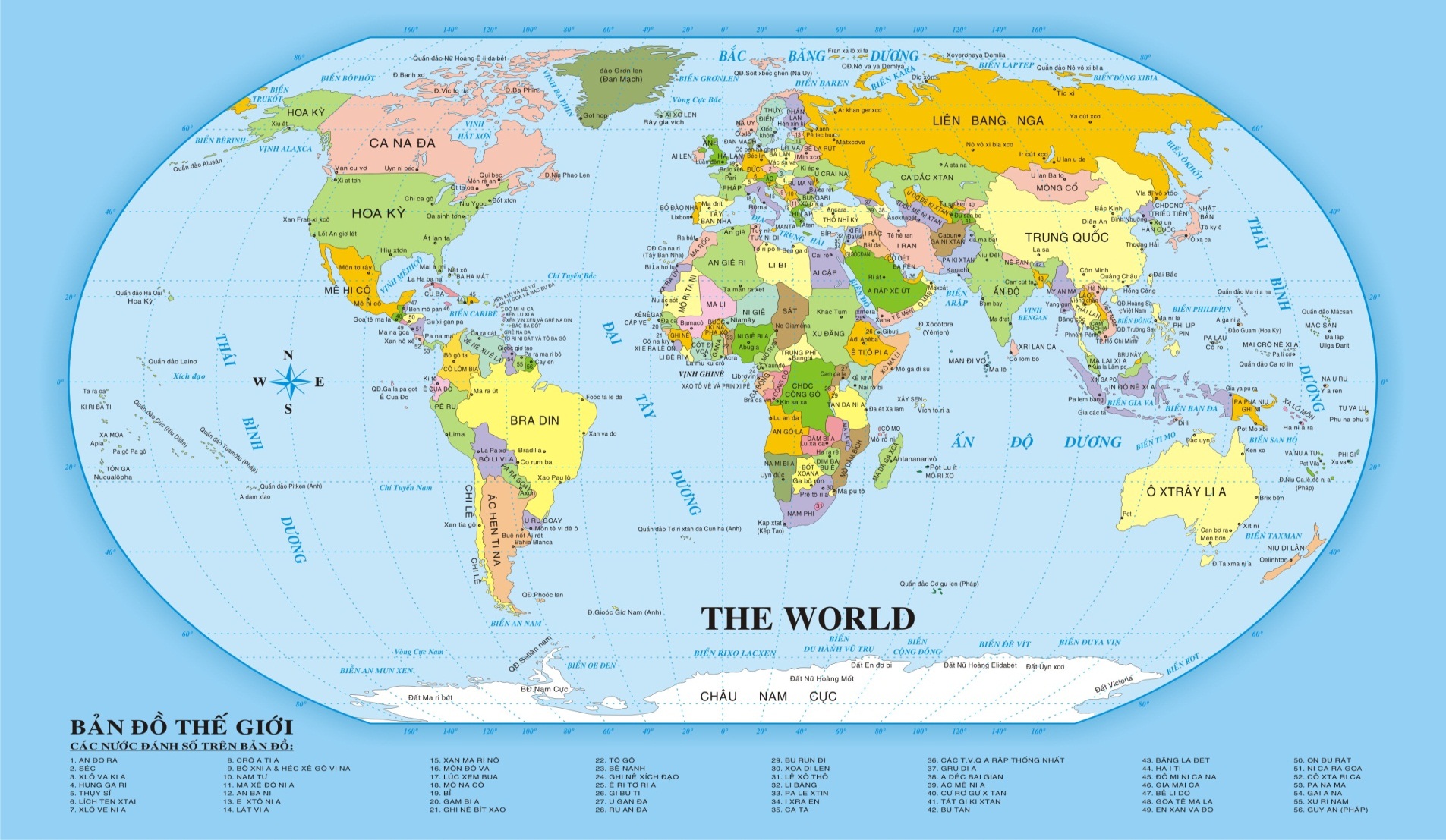 LƯỢC ĐỒ CÁC QUỐC GIA TRÊN THẾ GIỚI
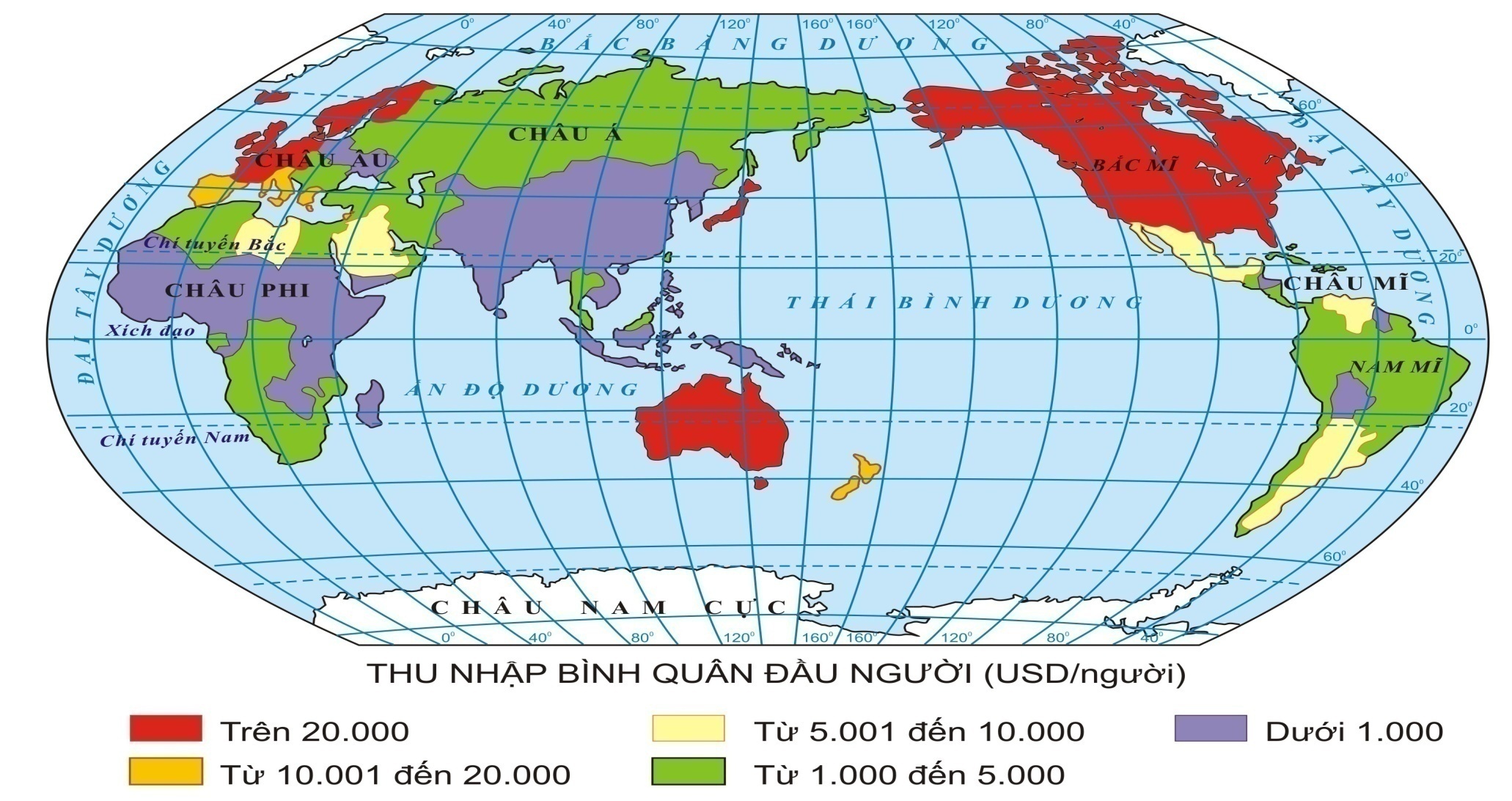 Hình 25.1 - Lược đồ thu nhập bình quân đầu người của các quốc gia trên thế giới
Các chỉ tiêu của các nhóm nước phát triển và đang phát triển
Trên 20 000
Dưới 20 000
Rất thấp
Khá cao
0,7=> 1
Dưới 0,7
HDI (Human Development Index): được tính trên các yếu tố như tuổi thọ trung bình, tỉ lệ người lớn biết chữ, thu nhập bình quân…
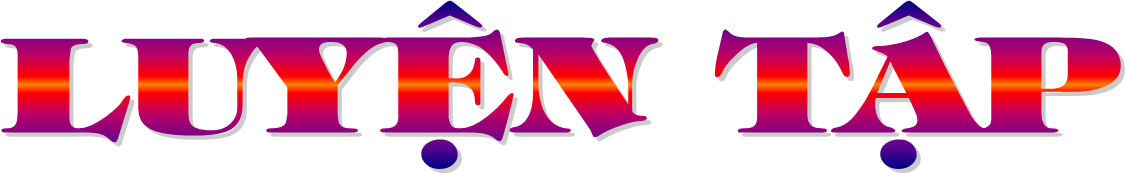 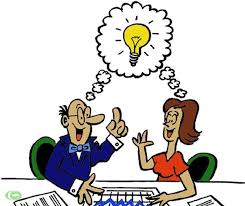 Hãy phân loại các quốc gia thành nhóm nước phát triển và đang phát triển đến năm 2018.
Thuộc nhóm nước
phát triển
phát triển
phát triển
phát triển
phát triển
đang phát triển
phát triển
đang phát triển
Nguồn TCTK VN 2018
Là học sinh em cần phải làm gì để giúp đất nước ta phát triển hơn nữa ?
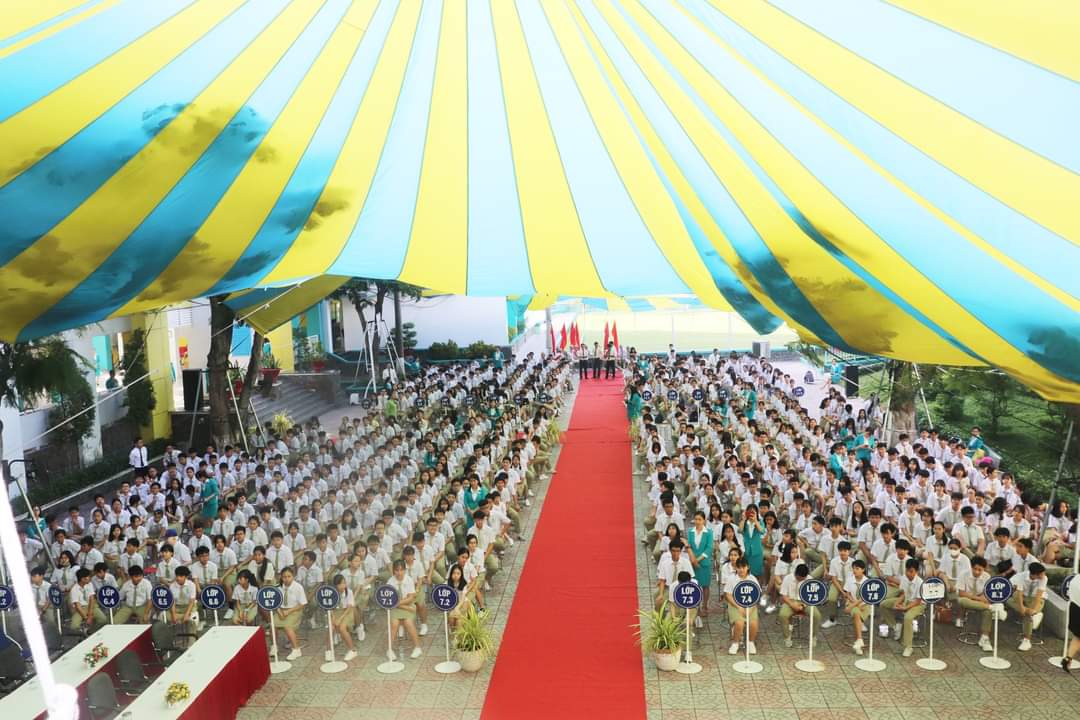 CỦNG CỐ
Lục địa là khối đất liền rộng lớn, có biển và đại dương bao quanh.
Các lục địa và các châu lục
Châu lục bao gồm phần lục địa và các đảo, quần đảo bao quanh.
THẾ GIỚI RỘNG LỚN VÀ ĐA DẠNG
Nhóm nước phát triển.
Các nhóm nước trên thế giới
Nhóm nước đang phát triển.
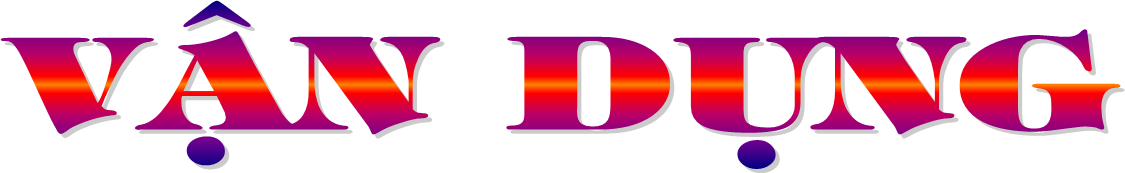 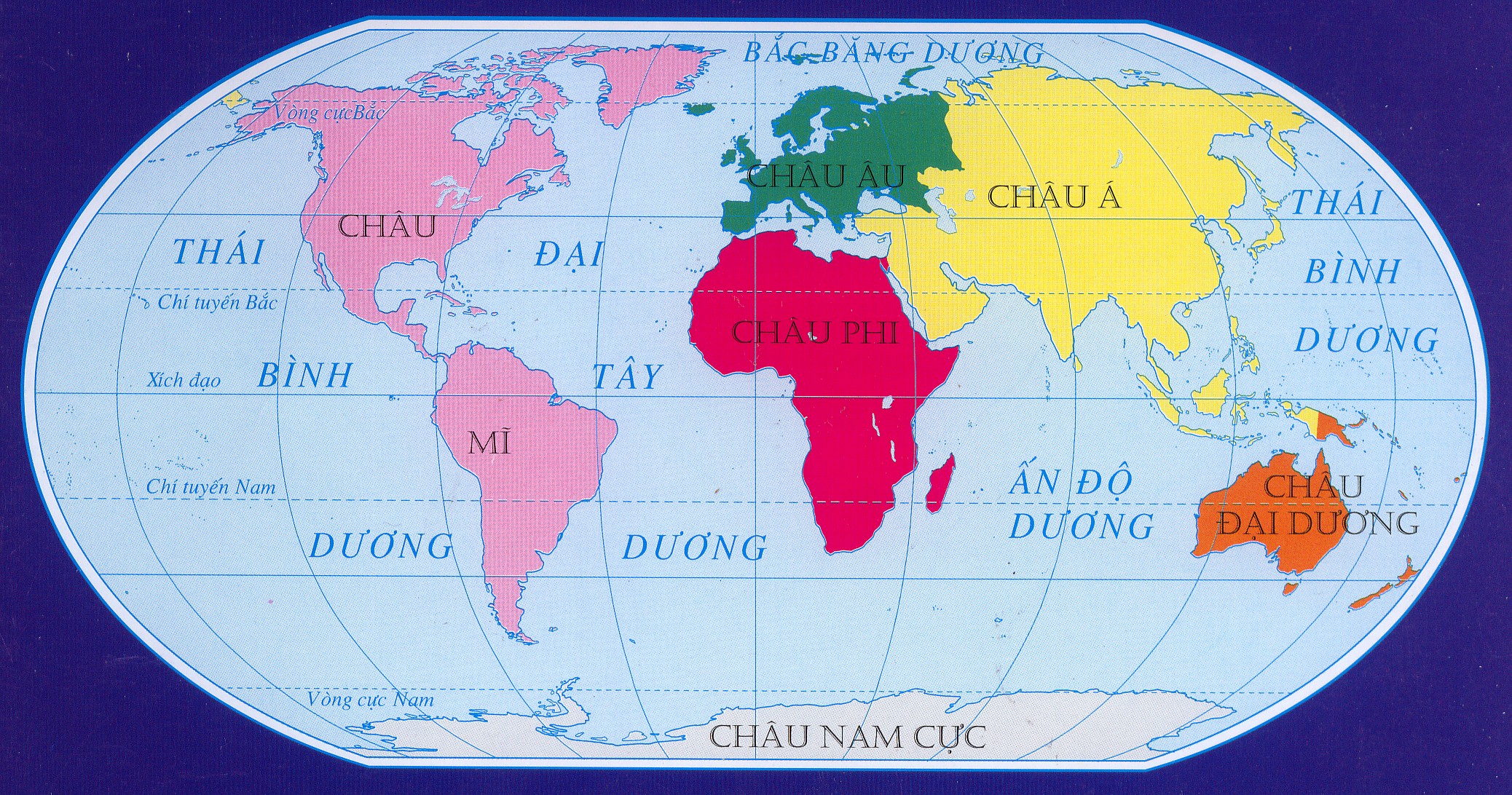 7
5
6
8
2
1
3
4
1
3
2
10
9
1
3
11
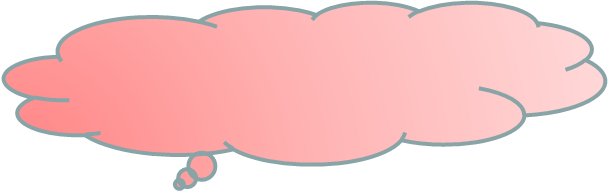 Đố em?
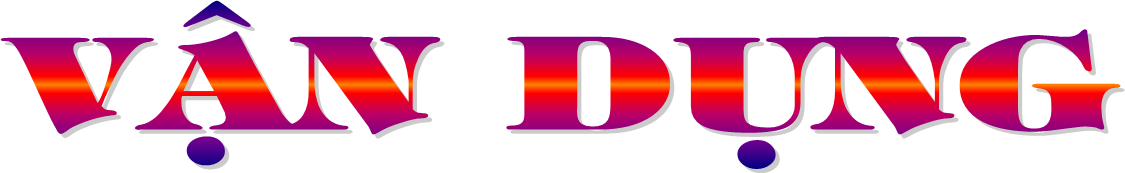 Tại sao nói “thế giới chúng ta đang sống thật rộng lớn và đa dạng” ?
- Rộng lớn:
+ Con người có mặt ở tất cả các châu lục, các đảo, quần đảo+ Vươn tới các tầng cao, dưới thềm lục địa . . .
- Đa dạng:
+ Có trên 200 quốc gia, khác nhau về chế độ chính trị-xã hội+ Có nhiều dân tộc, mỗi dân tộc có bản sắc văn hóa riêng, khác nhau về phong tục, tập quán, tín ngưỡng . . .
+ Mỗi môi trường có cách thức tổ chức sản xuất khác nhau . . .
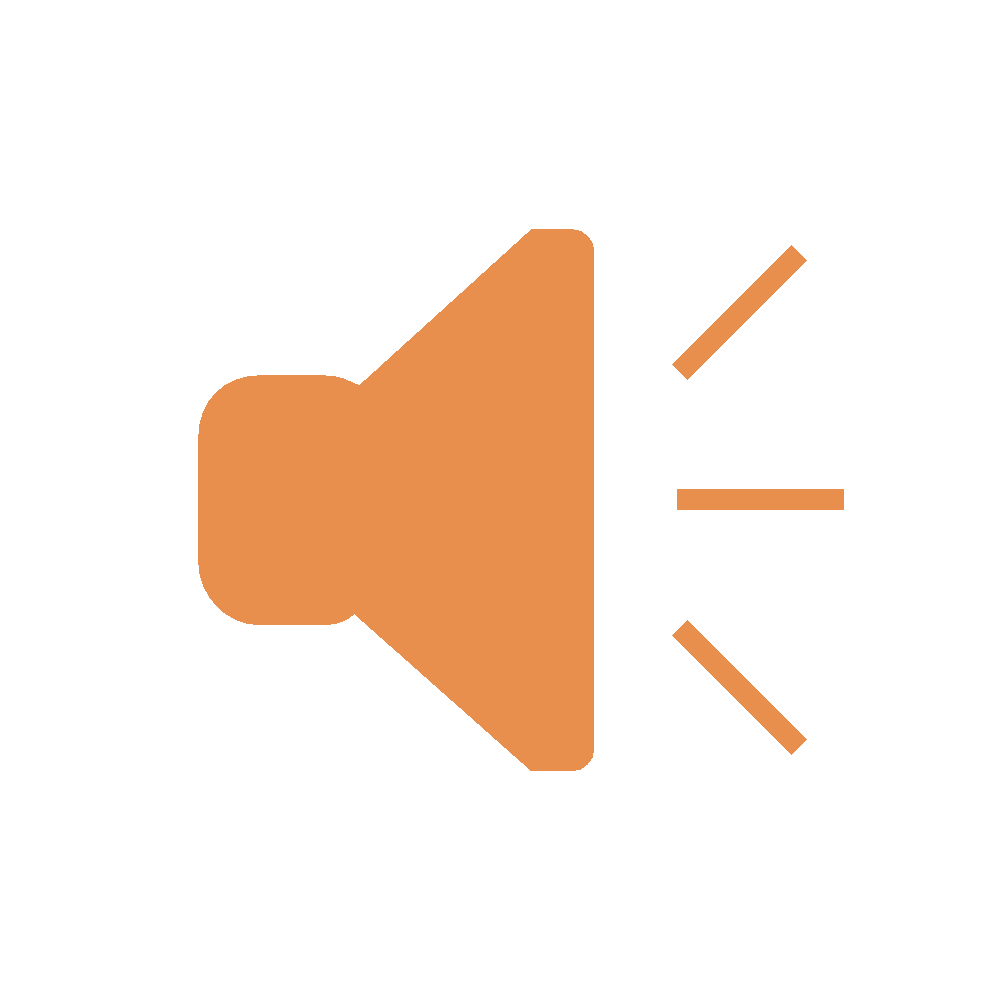 HƯỚNG DẪN VỀ NHÀ
Học bài và làm bài tập 2 SGK/81.
Viết 5 việc bản thân sẽ làm để giúp đất nước phát triển.
- Tìm hiểu bài 26: Thiên nhiên châu Phi. 
Sưu tầm tranh ảnh, tài liệu về thiên nhiên châu Phi.